Arroyo-Espliguero R, Viana-Llamas MC, Silva-Obregón A, Avanzas P
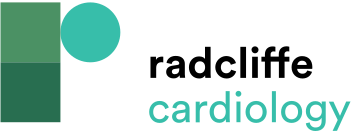 Recurrent Cardiovascular Event Rates According to Achievement of Both LDL Cholesterol and hs-CRP Reduction Targets in PROVE-IT and IMPROVE-IT Trials
Citation: European Cardiology Review 2021;16:e28.
https://doi.org/10.15420/ecr.2020.49
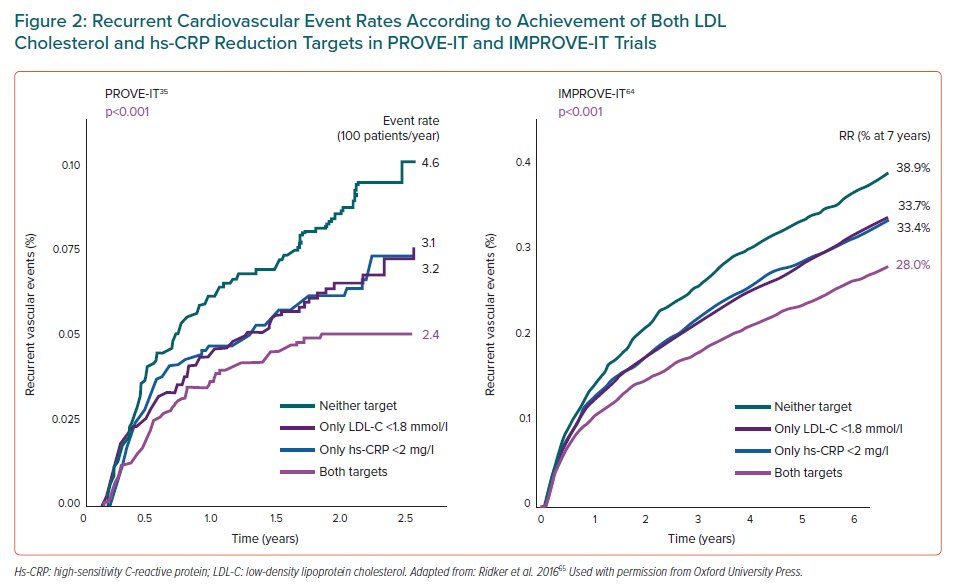